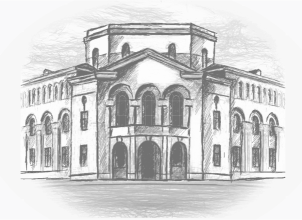 ՀԱՅԱՍՏԱՆԻ ՀԱՆՐԱՊԵՏՈՒԹՅԱՆ ՖԻՆԱՆՍՆԵՐԻ ՆԱԽԱՐԱՐՈԹՅՈՒՆ
ՌԱԶՄԱՎԱՐՈՒԹՅՈՒՆՀՀ ՊԵՏԱԿԱՆ ՖԻՆԱՆՍՆԵՐԻ ԿԱՌԱՎԱՐՄԱՆ ՀԱՄԱԿԱՐԳԻ 2019-2023 ԹՎԱԿԱՆՆԵՐԻ ԲԱՐԵՓՈԽՈՒՄՆԵՐԻ
Երևան, 2019թ․
Ռազմավարության հիմնական շահառուները և մշակման գործընթացում ներգրավված միջազգային կառույցները
Պետական մարմիններ
ՀՀ ֆինանսների նախարարություն
Շահագրգիռ պետական մարմիններ
ՀՀ Ազգային ժողով (ՀՀ ԱԺ ֆինանսավարկային և բյուջետային հանձնաժողով և Բյուջետային գրասենյակ)
ՀՀ Հաշվեքննիչ պալատ

Գործընկեր միջազգային կազմակերպություններ
Ասիական զարգացման բանկ
Համաշխարհային բանկ
Եվրոպական միություն
Արժույթի միջազգային կազմակերպություն
Վերակառուցման և զարգացման եվրոպական բանկը
Գերմանիայի միջազգային համագործակցության ընկերություն
ՍԻԳՄԱ

Քաղաքացիական հասարակության կազմակերպություններ
ՌԱԶՄԱՎԱՐՈՒԹՅԱՆ ՀԻՄՔՈՒՄ ԴՐՎԱԾ ՀԻՄՆԱԿԱՆ ՓԱՍՏԱԹՂԹԵՐԸ
Հայաստանի Հանրապետության կառավարության ծրագիր

Հայաստանի Հանրապետությունում իրականացված Պետական ծախսերի և ֆինանսական հաշվետվողականության (ՊԾՖՀ-PEFA) գնահատման 2013 թվականի հաշվետվություն

«Հայաստանի հանրային կառավարման ոլորտի վերաբերյալ ելակետային գնահատման զեկույց» ՍԻԳՄԱ, 2019թ․ մարտ

«Հայաստանի Հանրապետությունում Հանրային ներդրումների կառավարման գնահատումը։ Տեխնիկական օժանդակության հաշվետվություն» Արժույթի միջազգային հիմնադրամ (ԱՄՀ) №19/33, 2019թ․ հունվար
ՊՖԿ ՀԱՄԱԿԱՐԳԻ ԲԱՐԵՓՈԽՈՒՄՆԵՐԻ ՏԵՍԼԱԿԱՆԸ
ՊՖԿ ՀԱՄԱԿԱՐԳԻ ԲԱՐԵՓՈԽՈՒՄՆԵՐԻ ՆՊԱՏԱԿՆԵՐԸ
ՊՖԿ ՈԼՈՐՏՈՒՄ ԿԱՌԱՎԱՐՈՒԹՅԱՆ ԳԵՐԱԿԱՅՈՒԹՅՈՒՆՆԵՐԸ
ՊՖԿ ՈԼՈՐՏՈՒՄ ԿԱՌԱՎԱՐՈՒԹՅԱՆ ԳԵՐԱԿԱՅՈՒԹՅՈՒՆՆԵՐԸ
ՊԵՏԱԿԱՆ ՖԻՆԱՆՍՆԵՐԻ ԿԱՌԱՎԱՐՄԱՆ ՈԼՈՐՏՆԵՐԻ ԲԱՂԱԴՐԻՉՆԵՐԻ ՌԱԶՄԱՎԱՐԱԿԱՆ ՆՊԱՏԱԿՆԵՐԸ
ՀԻՄՆԱԿԱՆ ՄԱԿՐՈՏՆՏԵՍԱԿԱՆ ՈՒ ԲՅՈՒՋԵՏԱՅԻՆ ՑՈՒՑԱՆԻՇՆԵՐԻ ԿԱՆԽԱՏԵՍՈՒՄ, ՀԱՐԿԱԲՅՈՒՋԵՏԱՅԻՆ ՌԻՍԿԵՐԻ ՀԱՇՎԵՏՎՈՂԱԿԱՆՈՒԹՅՈՒՆ
Բաղադրիչ 1.  Մակրոտնտեսական ու բյուջետային ցուցանիշների կանխատեսում

Խնդիրները՝
Միջնաժամկետ և երկարաժամկետ բազմակողմանի ազդեցությունների գնահատման, միջնաժամկետ կանխատեսումների արդիականացման և ամբողջական գործիքակազմի ներդրման անհրաժեշտություն

Նպատակը՝
Հարկաբյուջետային քաղաքականության (ՀՔ) արդյունավետության և մակրոտնտեսական կանխատեսումների (ՄԿ) ու սցենարային վերլուծության որակի բարձրացում

Կատարողականի վերջնական արդյունքային ցուցանիշները՝
ՀՔ վերլուծության և միջնաժամկետ ՄԿ համար արդիական գործիքակազմի առկայություն
Տնտեսության վրա ՀՔ ազդեցության առավել համապարփակ և ճշգրիտ գնահատականներ և վերլուծություններ
Տնտեսության վրա ՀՔ-ի՝ ծրագրվածից շեղումների ազդեցությունների գնահատականներ
ՀԻՄՆԱԿԱՆ ՄԱԿՐՈՏՆՏԵՍԱԿԱՆ ՈՒ ԲՅՈՒՋԵՏԱՅԻՆ ՑՈՒՑԱՆԻՇՆԵՐԻ ԿԱՆԽԱՏԵՍՈՒՄ, ՀԱՐԿԱԲՅՈՒՋԵՏԱՅԻՆ ՌԻՍԿԵՐԻ  ՀԱՇՎԵՏՎՈՂԱԿԱՆՈՒԹՅՈՒՆ
Բաղադրիչ  2. Հարկաբյուջետային ռիսկերի հաշվետվողականություն
Խնդիրները՝
Գործող գնահատման գործընթացը չի ապահովում ֆիսկալ ռիսկերի աղբյուրների ամբողջական ծածկույթ
Բացակայում են հարկաբյուջետային ռիսկերի գնահատականի հիման վրա գործողությունների իրականացման մեխանիզմները 
Անհրաժեշտ է հզորացնել ֆիսկալ ռիսկերի գնահատման համար պատասխանատու ստորաբաժանման դերն ու լիազորությունները (SIGMA)

Նպատակը՝
Վաղ փուլում տնտեսության ճյուղերում առաջացող առանձին ֆիսկալ ռիսկերի բացահայտում, ֆիսկալ կանխատեսելիության ապահովում


Կատարողականի վերջնական արդյունքային ցուցանիշները՝
ֆիսկալ ռիսկերի մշտադիտարկման գործընթացի արդյունավետ իրականացում
գնահատման ենթակա շրջանակի և բարելավված գործիքակազմի առկայություն
գնահատականի հիման վրա պատասխան գործողությունների իրականացման մեխանիզմների առկայություն
2․ ՊԵՏԱԿԱՆ ԵԿԱՄՈՒՏՆԵՐԻ ՔԱՂԱՔԱԿԱՆՈՒԹՅՈՒՆ, ՀԱՐԿԱՅԻՆ ՎԱՐՉԱՐԱՐՈՒԹՅՈՒՆ
Բաղադրիչ 3. Եկամուտների քաղաքականություն

Խնդիրները՝
Չդիտարկվող տնտեսությունը կազմում է ՀՆԱ-ի մոտավորապես 22%-ը (ՀՀ ԱՎԿ)
Ցածր արդյունավետություն ունեցող և հասցեականություն չունեցող հարկային արտոնությունները
Հարկման տարբեր համակարգերի շրջանակներում ձևավորվող հարկային բեռի տարբերությունները
Գյուղ. արտադրանքի իրաց­ման գործարքների փաստաթղթավորում գործնականում գրեթե չի իրականացվում
Գույքային հարկերի ներուժը ՀՀ-ում հաջո­ղու­թյամբ չի օգտագործվում

Նպատակը՝
Նպաստել ազգային տնտեսության զարգացմանը, բարձրացնել ներդրումային գրավչությունը, ինչպես նաև բարձրացնել եկամուտների վերաբաշխման արդյունավետությունը

Կատարողականի վերջնական արդյունքային ցուցանիշները`
Առկա է տնտեսության զարգացման առաջնահերթություններին ու հնարավորություններին համապահասխան գործող հարկային միջավայր
գործող հար­կա­յին արտո­նու­թյուն­ների շրջանակը կրճատված է
շրջանառության հարկով հարկման համակարգի համար սահմանված է համարժեք հարկային բեռ
իրացման գործարքների փաստաթղթավորման հետ կապված կարգավորված խնդիրներ
իրականացվում է տեսանելի հարստության կամ ունեցվածքի համարժեք հարկում
առկա է տնտեսական շարժառիթների հիման վրա գործող՝ եկամուտների հայտարարագրման համակարգ
2․ ՊԵՏԱԿԱՆ ԵԿԱՄՈՒՏՆԵՐԻ ՔԱՂԱՔԱԿԱՆՈՒԹՅՈՒՆ, ՀԱՐԿԱՅԻՆ ՎԱՐՉԱՐԱՐՈՒԹՅՈՒՆ
Բաղադրիչ 4․  Եկամուտների վարչարարության թափանցիկություն և համապատասխանություն
Խնդիրները՝
Արտոնյալ կարգավիճակ ունեցող հարկ վճարողների առկայություն, գործունեության անհավասար միջավայր
Պետական բյուջեից վերադարձված հարկերի գումարների վերաբերյալ տվյալների հրապարակվում 
Նպատակը՝
Հանրային վարչարարության արդյունավետության բարձրացում և ստվերային տնտեսության ծավալների կրճատում, պետական եկամուտների կայուն աճի ապահովում
Կատարողականի վերջնական արդյունքային ցուցանիշները՝
Երեք խոշոր հարկատեսակների գծով (ԱԱՀ, շահութահարկ, եկամտային հարկ) հարկային պոտենցիալի և ճեղքի գնահատականներ
Բյուջետային եկամուտների հավաքագրման գործընթացների թափանցիկության ապահովում.
Ստվերային տնտեսության ծավալների շարունակական կրճատում, արտոնյալ հարկ վճարողների բացառում
Հարկային պարտավորությունների ամբողջ ծավալով և ժամանակին հայտարարագրման ու կատարման ապահովում
3․ ՌԱԶՄԱՎԱՐԱԿԱՆ ՊԼԱՆԱՎՈՐՈՒՄ, ՄԻՋՆԱԺԱՄԿԵՏ ԾԱԽՍԵՐԻ ԾՐԱԳՐԵՐԻ ԵՎ ՊԵՏԱԿԱՆ ԲՅՈՒՋԵԻ ԿԱԶՄՈՒՄ
Բաղադրիչ 5. Ծրագրային բյուջետավորում և ռազմավարական պլանավորում
Խնդիրները՝
Բյուջետային ծրագրերի կապն ու ներդաշնակությունը ամբողջությամբ համապատասխանեցված չի ռազմավարական պլանավորման համակարգին
Բյուջետային ծրագրերի գնահատման կանոնավոր գործընթացներ ներդրված չեն 
Նպատակները՝
Առկա ռազմավարական փաստաթղթերով իրականացվող քաղաքականությունների հետ բյուջետային ծրագրերի համապատասխանություն
Բյուջետային ծրագրերի արդյունավետության և օգտավետության գնահատման կանոնավոր գործընթացի առկայություն
Կատարողականի վերջնական արդյունքային ցուցանիշները՝
Բյուջետային ծրագրերի նպատակներն ու արդյունքային ցուցանիշները բխում են գործող ոլորտային ռազ­մա­վարություններից և ծածկում են բյուջետային եկամուտների և ծախսերի վրա ազդեցություն ենթադրող ռազմավարությունները
բյուջետային գործընթացը ներառում է բյուջետային ծրագրերի արդյունավետության և օգտավետության գնահատման կանոնավոր գործընթացներ
3․ ՌԱԶՄԱՎԱՐԱԿԱՆ ՊԼԱՆԱՎՈՐՈՒՄ, ՄԻՋՆԱԺԱՄԿԵՏ ԾԱԽՍԵՐԻ ԾՐԱԳՐԵՐԻ ԵՎ ՊԵՏԱԿԱՆ ԲՅՈՒՋԵԻ ԿԱԶՄՈՒՄ
Բաղադրիչ 6. ՄԺԾԾ գործընթաց, բյուջետային կարգապահություն և թափանցիկություն
Խնդիրները՝
Բյուջետային ծրագրերի շրջանակներում իրականացվող պարտադիր և հայեցողական ծախսերի տարանջատման ու բյուջետային փաստաթղթերում դրանց չափերի և շրջանակների ներկայացման ընթացակարգերը կանոնակարգված չեն 

Նպատակները՝
Պետության պարտադիր պարտավորություններին առնչվող ծրագրերի նույնականացում
ՄԺԾԾ և տարեկան բյուջեի կազմման մեկ միասնական գործընթացի ներդրում
Բյուջետային գործընթացում քաղաքացիական հասարակության կառույցների մասնակցային դերի բարձրացում
Բյուջետային տեղեկատվության հասանելություն և հանրության իրազեկվածություն 

Կատարողականի վերջնական արդյունքային ցուցանիշները՝
Պետության պարտադիր պարտավորություններից բխող ծրագրերը նույնականացված և հաշվառված են
ՄԺԾԾ և տարեկան բյուջեի կազմման մեկ միասնական գործընթացի առկայություն
Պարզեցված բյուջեն և բյուջեի կատարման մասին պարզեցված հաշվետվությունները հասանելի են հանրության համար
Քաղհասարակության կառույցներն ավելի գործուն մասնակցություն ունեն բյուջետային գործընթացում
3․ ՌԱԶՄԱՎԱՐԱԿԱՆ ՊԼԱՆԱՎՈՐՈՒՄ, ՄԻՋՆԱԺԱՄԿԵՏ ԾԱԽՍԵՐԻ ԾՐԱԳՐԵՐԻ ԵՎ ՊԵՏԱԿԱՆ ԲՅՈՒՋԵԻ ԿԱԶՄՈՒՄ
Բաղադրիչ 7. Բյուջետային ծրագրերի ծախսերը կազմելու հաշվարկման գործընթացի ավտոմատացում 
Խնդիրները՝
Բյուջետային ծրագրերի և միջոցառումների ծախսակազմման գործընթացներում ներառված բազմաթիվ գործառույթներ չունեն բավարար ավտոմատացում, ինչը մեծացնում է բյուջետային հսկողության ռեսուրսատարությունը, սխալների կատարման և շեղումների հավանա­կա­նությունը՝ նվազեցնելով պե­տական ֆինանս­նե­րի կառավարման արդյունավետությունը 
Նպատակը՝
Բյուջետային ծրագրերի և միջոցառումների գծով ծախսերի հաշվարկման (ծախսակազմման) միասնական մեխանիզմի կիրառում 
Կատարողականի վերջնական արդյունքային ցուցանիշները՝
Բյուջետային ծրագրերի/միջոցառումների ծախսակազմման միասնական ավտոմատացված համակարգի առկայություն
4.  ԲՅՈՒՋԵԻ ԿԱՏԱՐՄԱՆ ԳՈՐԾԸՆԹԱՑԻ ՀՍԿՈՂՈՒԹՅՈՒՆ, ԳԱՆՁԱՊԵՏԱԿԱՆ ՀԱՄԱԿԱՐԳ
Բաղադրիչ 8. Բյուջեների կատարման հաշվետվություններ
Խնդիրները՝
ԾԲ պահանջներին համապատասխան էլեկտրոնային համակարգի միջոցով բյուջետային հաշվետվությունների ստացումը և ներկայացումը հնարավոր չէ

Նպատակը՝
2019թ. սկսած՝ էլեկտրոնային համակարգի միջոցով ծրագրային դասակարգմամբ ՀՀ պետական բյուջեի կատարման մասին հաշվետվությունների կազմում

Կատարողականի վերջնական արդյունքային ցուցանիշները՝
Էլեկտրոնային համակարգի միջոցով ծրագրային դասակարգմամբ ՀՀ պետական բյուջեի կատարման մասին հաշվետվությունների առկայություն
4.  ԲՅՈՒՋԵԻ ԿԱՏԱՐՄԱՆ ԳՈՐԾԸՆԹԱՑԻ ՀՍԿՈՂՈՒԹՅՈՒՆ, ԳԱՆՁԱՊԵՏԱԿԱՆ ՀԱՄԱԿԱՐԳ
Բաղադրիչ 9. Ծախսերի ապառքների մշտադիտարկում և կառավարում
Խնդիրները՝
Ծախսերի ապառքների մասին տեղեկություններն ներառված չեն բյուջեի կատարման մասին հաշվետվություններում և պաշտոնապես չի հրապարակվում (ՍԻԳՄԱ)

Նպատակը՝
Ծախսերի ապառնքների մշտադիտարկում և հաշվետվողականության ապահովում

Կատարողականի վերջնական արդյունքային ցուցանիշները՝
Պետական մարմինները պարբերաբար իրականացնում են հսկողություն և մշտադիտարկում ՀՀ պետական բյուջեից կատարվող վճարումների ժամկետների նկատմամբ 
Ծախսերի գծով ապառքների գումարների մասին տվյալները հասանելի են
4.  ԲՅՈՒՋԵԻ ԿԱՏԱՐՄԱՆ ԳՈՐԾԸՆԹԱՑԻ ՀՍԿՈՂՈՒԹՅՈՒՆ, ԳԱՆՁԱՊԵՏԱԿԱՆ ՀԱՄԱԿԱՐԳ
Բաղադրիչ 10. Աշխատավարձի ֆոնդի հսկողություններ
Խնդիրները՝
Ճյուղային նախարարությունների աշխատավարձերի տվյալների և անձնակազմի գրանցումների միջև էլեկտրոնային կապերի բացակայություն, ինչի հետևանքով երկուսի միջև համադրումը շատ ժամանակատար է
ՀՀ պետական որոշ մարմիններում անձնակազմի կառավարման ստորաբաժանումներում (ԱԿՍ) վարվող անձնակազմի գրանցումների փոփոխություններ կատարելիս մեծ է մարդկային գործոնը
Տարվա ընթացքում չեն կատարվում ԱԿՍ-ներում վարվող անձնական գրանցումների և Հաշվապահական հաշվառման ստորաբաժանումներում վարվող աշխատավարձի համապարփակ և կանոնավոր համադրումներ

Նպատակը՝
Աշխատավարձի ֆոնդի նկատմամբ հսկողության արդյունավետության ապահովում

Կատարողականի վերջնական արդյունքային ցուցանիշները՝
Անձնակազմի գրանցումների և աշխատավարձի ֆոնդի տվյալները համադրվում են հաշվապահական հաշվառման տեղեկատվական համակարգի միջոցով
Անձնակազմի տվյալների շտեմարանում իրականացվող ցանկացած փոփոխություն իրականացվում է ժամանակին հաշվապահական հաշվառման տեղեկատվական համակարգի միջոցով
Գործում են անձնակազմի գրանցումների և աշխատավարձի ֆոնդի փոփոխությունների նկատմամբ հսկողության մեխանիզմները.
Առնվազն երեք տարին մեկ անգամ իրականացվում են աշխատավարձի աուդիտներ
5. ՊԵՏԱԿԱՆ ՊԱՐՏՔ
Բաղադրիչ 11.   Պետական պարտքի կառավարում
Խնդիրները՝
ՍԻԳՄԱ-ի զեկույցում նշվում է, որ անհրաժեշտ է վերանայել «Պետական պարտքի մասին» օրենքի սահմանումները՝ դրանք համապատասխանացնելով «Ազգային հաշիվների համակարգ» 2008-ի սահմանումներին։ Մասնավորապես, անհրաժետություն է «Պետական պարտքի մասին» ՀՀ օրենքում հստակեցնել «պետական պարտք» և «կառավարության պարտք» հասկացությունները և հնարավորինս մոտարկել դրանք միջազգային պրակտիկայում կիրառվող սահմանումներին:
Պարտքի պորտֆելը ենթակա է փոխարժեքի ռիսկի ազդե­ցությանը: Առաջնային է պետական գան­ձա­պե­տական պարտատոմսերի շուկայից փոխա­ռությունների ներգրավման ծավալի աճը

Նպատակները՝
մինչև 2022թ. ավարտը «Պետական պարտքի մասին» ՀՀ օրենքը համապատասխանեցնել միջազգային ֆինանսական կառույցների կողմից կիրառվող չափանիշներին
մեղմել ՀՀ կառավարության պարտքի պորտֆելի փոխարժեքի ռիսկը՝ մինչև 2023թ. ավարտը պետական բյուջեում ներքին փոխառու զուտ միջոցների հաշվին դեֆիցիտի ֆինանսավորման կշիռը հասցնելով առնվազն 50.0%

Կատարողականի վերջնական արդյունքային ցուցանիշները՝
Պետական պարտքի մասին վերանայված օրենք, որը կապահովի ՀՀ պետական պարտքին վերաբերող տվյալների համադրելիությունը միջազգայնորեն ընդունված չափանիշներին 
Պետական բյուջեում ներքին փոխառու զուտ միջոցների հաշվին դեֆիցիտի ֆինանսավորման կշիռը կազմում է առնվազն 50.0% և մեղմում է ՀՀ կառավարության պարտքի պորտֆելի փոխարժեքի ռիսկը
6․ ՀԱՆՐԱՅԻՆ ՀԱՏՎԱԾԻ ՀԱՇՎԱՊԱՀԱԿԱՆ ՀԱՇՎԱՌՈՒՄ
Բաղադրիչ 12.    Հանրային հատվածի հաշվապահական հաշվառման արդյունավետությունը
Խնդիրները՝
Հանրային հատվածի բոլոր կազմակերպությունների տարեկան հաշվետվություններ մշտադիտարկման ենթարկելու անհրաժեշտություն
Ֆին. հաշվետվություններ պատրաստող մասնագետների ուսուցում և վերապատրաստում իրականացնելու, ինչպես նաև համապատասխան միասնական հաշվապահական ծրագիր մշակել կամ ձեռք բերել անհրաժեշտություն
Հանրային հատվածի կազմակերպությունների հաշվապահների որակավորման իրականացման ընթացակարգեր սահմանելու անհրաժեշտություն

Նպատակները՝
Հանրային հատվածի կազմակերպությունների տարեկան ֆինանսական հաշվետվությունների որակի բարելավում
Նախարարությունների մակարդակով միջանկյալ համախմբված ֆինանսական հաշվետվությունների պատրաստում

Կատարողականի վերջնական արդյունքային ցուցանիշները՝
Տարեկան ֆինանսական հաշվետվությունները համապարփակ են և ներկայացվում են սահմանված ժամկետներում  
Նախարարությունների մակարդակով միջանկյալ համախմբված ֆինանսական հաշվետվությունները  պատրաստում են սահմանված մեթոդաբանությանը համապատասխան
Հանրային հատվածի կազմակերպություններում աշխատում են որակավորում ստացած գլխավոր հաշվապահներ
7․ ԿՈՐՊՈՐԱՏԻՎ ՀԱՇՎԱՊԱՀԱԿԱՆ ՀԱՇՎԱՌՈՒՄ ԵՎ ԱՈՒԴԻՏ
Բաղադրիչ 13. Կորպորատիվ հաշվապահական հաշվառման և աուդիտի գործունեության կարգավորում

Խնդիրները՝
 Հաշվապահական հաշվառման և աուդիտորական գործունեության ոլոր­տների կարգավորում՝ պայմանավորված նոր օրենքների ընդունմամբ 

Նպատակը՝
Հաշվապահական հաշվառման և աուդիտորական գոր­ծու­նեության ոլորտների կարգավորման ու դրանց նկատմամբ վերահսկողության նոր մոդելի ներդնում 

Կատարողականի վերջնական արդյունքային ցուցանիշը՝
Հաշվապահական հաշվառման և աուդիտորական գործունեության նկատմամբ ներդրված հանրային վերահսկողության համակարգի առկայություն
8. ՊԵՏԱԿԱՆ ԿԱԶՄԱԿԵՐՊՈՒԹՅՈՒՆՆԵՐԻ ՖԻՆԱՆՍԱԿԱՆ ԿԱՌԱՎԱՐՈՒՄ ԵՎ ՀՍԿՈՂՈՒԹՅՈՒՆ՝ ՊԵՏԱԿԱՆ ՈՉ ԱՌԵՎՏՐԱՅԻՆ ԿԱԶՄԱԿԵՐՊՈՒԹՅՈՒՆՆԵՐ (ՊՈԱԿ)
Բաղադրիչ 14. Պետական կազմակերպությունների ֆինանսական կառավարում և հսկողություն՝ ՊՈԱԿ-ների հաշվետվողականությունը
Խնդիրները՝
ՊՈԱԿ-ների կողմից ներկայացված հաշվետվությունները բավարար չեն դրանց հիման վրա կազմակերպությունների ֆինանսատնտեսական գործունեության արդյունավետ մշտադիտարկում իրականացնելու համար

Նպատակը՝
ՊՈԱԿ-ների ֆինանսատնտեսական գործունեության հաշվետվողականության և մոնիտորինգի համակարգի բարելավում

 Կատարողականի վերջնական արդյունքային ցուցանիշները՝
ՊՈԱԿ-ների ֆինանսատնտեսական գործունեության նկատմամբ արդյունավետ հաշվետվողակա­նության և մշտադիտարկման իրականացում
9․ ՊԵՏԱԿԱՆ ԳՆՈՒՄՆԵՐ
Բաղադրիչ 15. Էլեկտրոնային գնումների համակարգի արդիականացում

Խնդիրները՝
Էլ-գնումների համակարգը չի համապատասխանում ժամանակակից և ՀՀ օրենսդրությամբ սահմանված պահանջներին


Նպատակը՝
Էլեկտրոնային գնումների համակարգի կատարելագործում


Կատարողականի վերջնական արդյունքային ցուցանիշները՝
Էլեկտրոնային գնումների համակարգը լիարժեք համապատասխանում է  գնումների մասին ՀՀ օրենսդրությամբ սահմանված ֆունկցիոնալ, իսկ տեխնիկական և անվտանգության առումով ժամանակակից պահանջներին
Ընդլայնվել է համակարգը շահագործող պատվիրատուների շրջանակը, ռիսկային գործարքների վերհանման համար վերլուծություններն իրականացվում են ավտոմատ եղանակով
9․ ՊԵՏԱԿԱՆ ԳՆՈՒՄՆԵՐ
Բաղադրիչ 16. Գնումների պլանավորում
Խնդիրները՝
Միևնույն առարկայի ձեռքբերման համար օգտագործվում են տարբեր նախահաշվային գներ
Մարմինների միանման կարիքներիը բավարարվում են տարբեր բնութագիր ունեցող ապրանքներով
Նպատակը՝
Գնումների պլանավորման համակարգի կատարելագործում
Կատարողականի վերջնական արդյունքային ցուցանիշները՝
Ներդրված նախահաշվային գների որոշման և պլանավորման միասնական համակարգ։ Դրա արդյունքում տարբեր մարմինների գնումներն իրականացվում են հնարավորինս նորմավորված և  միասնականացված
Բաղադրիչ 17. Գնումների բողոքարկման համակարգ
Խնդիրները՝
Կայացվում են միմյանց հակասող որոշումներ, որի հետևանքով
գնման ընթացակարգերը հայտարարվում են չկայացած
Նպատակը՝
Ձևավորել գնումների բողոքարկման արդյունավետ և գործունակ համակարգ
Կատարողականի վերջնական արդյունքային ցուցանիշները	՝
Գործում է գնումների բողոքարկման արդյունավետ և գործունակ համակարգ
10․ ՊԵՏԱԿԱՆ ՆԵՐՔԻՆ ՖԻՆԱՆՍԱԿԱՆ ՀՍԿՈՂՈՒԹՅՈՒՆ ԵՎ ՖԻՆԱՆՍԱԲՅՈՒՋԵՏԱՅԻՆ ՎԵՐԱՀՍԿՈՂՈՒԹՅՈՒՆ
Բաղադրիչ 18․ Ֆինանսական կառավարում և հսկողություն (ՖԿՀ)

Խնդիրները՝
Չկա ողջամիտ հավաստիացում առ այն, որ պետական միջոցներն օգտագործվում են նախատեսված նպատակի և խնայողության, արդյունավետության և օգտավետության սկզբունքների համաձայն 
Չկա ՖԿՀ առնչվող բոլոր խնդիրները համատեղող մեկ ընդհանուր օրենսդրություն

Նպատակը՝
Ֆինանսական կառավարման և հսկողության համակարգի ներդրում 

Կատարողականի վերջնական արդյունքային ցուցանիշները՝
ՖԿՀ համակարգը  ներդրված է բոլոր պետական մարմիններում
Կառավարչական հաշվետվողականության սկզբունքը ներդրված է բոլոր պետական մարմիններում
10․ ՊԵՏԱԿԱՆ ՆԵՐՔԻՆ ՖԻՆԱՆՍԱԿԱՆ ՀՍԿՈՂՈՒԹՅՈՒՆ ԵՎ ՖԻՆԱՆՍԱԲՅՈՒՋԵՏԱՅԻՆ ՎԵՐԱՀՍԿՈՂՈՒԹՅՈՒՆ
Բաղադրիչ 19.  Հանրային հատվածի ներքին աուդիտ (ՆԱ)

Խնդիրները`
ՆԱ չի ենթարկվել արտաքին գնահատման
Հետին պլան է մղվել կատարողականի աուդիտը 

Նպատակը`
ՀՀ հանրային հատվածի ներքին աուդիտի գործառույթի արդյունավետության բարձրացում 

Կատարողականի վերջնական արդյունքային ցուցանիշները`
ՀՀ հանրային հատվածի կազմակերպություններում ՆԱ որակի արտաքին գնահատման իրականացում
Ներքին աուդիտի և արտաքին աուդիտի համագործակցության ապահովում 
Ներքին աուդիտի տարեկան ծրագրերի 30%-ը կազմում է կատարողականի աուդիտը
ՀՀ հանրային հատվածի ներքին աուդիտորների մասնագիտական գիտելիքների և կարողությունների զարգացման ապահովում
10․ ՊԵՏԱԿԱՆ ՆԵՐՔԻՆ ՖԻՆԱՆՍԱԿԱՆ ՀՍԿՈՂՈՒԹՅՈՒՆ ԵՎ ՖԻՆԱՆՍԱԲՅՈՒՋԵՏԱՅԻՆ ՎԵՐԱՀՍԿՈՂՈՒԹՅՈՒՆ
Բաղադրիչ 20. Կենտրոնացված ներդաշնակեցման միավոր (ԿՆՄ)
Խնդիրները՝
ՖԿՀ համակարգի ներդրման և ՆԱ զարգացման համար ոչ բավարար մարդկային ռեսուրսներ

Նպատակը՝
ԿՆՄ-ի կարողությունների զարգացում 

Կատարողականի վերջնական արդյունքային ցուցանիշները՝
ԿՆՄ անձնակազմի կարողությունները բավարար են սահմանված գործառույթներն իրականացնելու համար
Բաղադրիչ 21. Ֆինանսաբյուջետային վերահսկողություն (ՖԲՎ)
Խնդիրները՝
Չկա ՖԲՎ զարգացման ծրագիր՝ ռազմավարություն, ուրվագծված չեն զարգացման ուղղությունները
Չկա ռիսկերի կառավարման համակարգ
Վերլուծական մեխանիզմների և տեղեկատվական շտեմարանների բացակայություն

Նպատակը՝
Ֆինանսաբյուջետային վերահսկողության գործառույթի արդյունավետության բարձրացում

Կատարողականի վերջնական արդյունքային ցուցանիշները՝
ՖԲՎ ոլորտի մասնագետների վերլուծական կարողությունների ուժեղացում
Ստուգման գործընթացի արդյունավետության բարձրացում
Վերահսկողության արդյունքների իրացման արդյունավետ մեխանիզմներ
11․ ՀԱՆՐԱՅԻՆ ԱԿՏԻՎՆԵՐԻ ԵՎ ՀԱՆՐԱՅԻՆ ՆԵՐԴՐՈՒՄՆԵՐԻ ԿԱՌԱՎԱՐՈՒՄ
Բաղադրիչ 22. Հանրային ակտիվների կառավարում
Խնդիրները՝
Չկա հանրային ակտիվների հաշվառման և կառավարման միասնական համակարգ և մեթոդաբանություն

Նպատակը՝
Պետական ծախսերի ֆինանսական հաշվետվողականության ապահովման նպատակով հանրային ակտիվների և դրանց օգտագործման հաշվառում

Կատարողականի վերջնական արդյունքային ցուցանիշները՝
Հանրային ակտիվների և դրանց օգտագործման հաշվառման օրենսդրական հիմքերի ստեղծում
Հանրային ակտիվների արդյունավետ կառավարում
11․ ՀԱՆՐԱՅԻՆ ԱԿՏԻՎՆԵՐԻ ԵՎ ՀԱՆՐԱՅԻՆ ՆԵՐԴՐՈՒՄՆԵՐԻ ԿԱՌԱՎԱՐՈՒՄ
Բաղադրիչ 23.  Հանրային ներդրումների կառավարում (ՀՆԿ)

Խնդիրները՝
Պետական ներդրումային միջոցների առավել նպատակային օգտագործման ու պետական ներդրումային ծրագրերի արդյունքների բարելավման ապահովում
Կապիտալ ներդրումների ծրագրերի բյուջեն թույլ է (ՍԻԳՄԱ)

Նպատակները՝
Հանրային ներդրումային ծրագրերի ընտրության օրենսդրական հիմքերի սահմանում
Ծրագրի ընտրության ստանդարտ չափանիշների հիման վրա խոշոր ներդրումային ծրագրերի  առաջնահերթությունների սահմանում
Հիմնական ներդրումների ընդհանուր կապիտալ և ընթացիկ ծախսերի կանխատեսումումների արտացոլում բյուջեում/ՄԺԾԾ-ում

Կատարողականի վերջնական արդյունքային ցուցանիշները՝
Խոշոր ներդրումային ծրագրերի ներգրավումը առաջնահերթություն է
Բյուջեն արտացոլում է հիմնական ներդրումների ընդհանուր կապիտալ ծախսերի կանխատեսումը
Բյուջեն արտացոլում է հետագա երեք տարիների ընթացքում կապիտալ և ընթացիկ/պարբերական ծախսերի հաշվարկները
Տարեկան կտրվածքով հրապարակվում է խոշոր ներդրումային ծրագրերի իրականացումը
Խոշոր ներդրումային նախագծերի իրականացման առաջընթացի ընդհանուր ծավալը վերահսկվում է Կառավարության կողմից
12․ ՏԻՄ-ԵՐՈՒՄ ՖԻՆԱՆՍԱԿԱՆ ԿԱՌԱՎԱՐՈՒՄ
Բաղադրիչ 24. ՏԻՄ-երում ֆինանսական կառավարման արդյունավետությունը
Խնդիրները՝
Անհրաժեշտ է բարելավել կառավարության և պետական մարմինների ֆինանսական կառավարման համակարգը
ՏԻՄ-երի բյուջեների կազմման, կատարման և եռամսյակային ու տարեկան հաշվետվությունների գործընթացները հետագա կանոնակարգման կարիք ունեն

Նպատակը՝
ՏԻՄ-երում ՀՖԿ կարողությունների բարելավում և արդյունավետության բարձրացում

Կատարողականի վերջնական արդյունքային ցուցանիշները՝
ՏԻՄ-երի բյուջետային գործընթացի թափանցիկության բարելավում և այդ գործընթացներին քաղաքացիների մասնակցություն խթանում
13․ ԱՐՏԱՔԻՆ ՎԵՐԱՀՍԿՈՂՈՒԹՅՈՒՆ ԵՎ ԱՈՒԴԻՏ
Բաղադրիչ 25. ԱԺ կողմից ֆինանսավարկային և բյուջետային ոլորտի վերահսկողություն
Խնդիրները՝
ԱԺ ֆինանսավարկային և բյուջետային հանձնաժողովի կազմում ստեղծվել է հաշվեքննության և աուդիտի հարցերի ենթահանձնաժողով, որը պետք է դառնա ՀՊ-ի հետ համագործակցության հարթակ։ Հանձնաժողովի և ենթահանձնաժողովի անդամները և համապատասխան աշխատակիցները կարողությունների բարելավման կարիք ունեն

Նպատակները՝
Արտաքին վերահսկողության արդյունավետության բարելավում
Տարեկան ֆինանսական հաշվետվությունների մասին ՀՊ զեկույցների ուսումնասիրության արդյունավետության բարձրացում
Բյուջետային գրասենյակի գործառույթների իրականացման արդյունավետության բարձրացում

Կատարողականի վերջնական արդյունքային ցուցանիշները՝
ՀՊ-ի կողմից ներկայացված հաշվետվությունների վերաբերյալ որակյալ մասնագիտական եզրակացությունների առկայություն
Հանձնաժողովը ունի իր իրավասության ոլորտի օրենքների նկատմամբ կարգավորումների և փաստացի իրավիճակի գնահատման վերաբերյալ անհրաժեշտ տեղեկատվությունը
13․ ԱՐՏԱՔԻՆ ՎԵՐԱՀՍԿՈՂՈՒԹՅՈՒՆ ԵՎ ԱՈՒԴԻՏ
Բաղադրիչ 26. Հաշվեքննիչ պալատի  անկախությունը և կառավարության տարեկան ֆինանսական հաշվետվությունների արտաքին աուդիտը

Խնդիրները՝
«Հաշվեքննիչ պալատի մասին» ՀՀ օրենքում առկա են մի շարք դրույթներ, որոնք չեն համապատասխանում ISSAI-ի ստանդարտներին

Նպատակը՝
ՀՊ-ի կողմից ֆինանսական ու կատարողականի աուդիտների թվի ավելացում
ՀՊ-ի որակի կառավարման համակարգի ներդրում
Արտաքին աուդիտի թափանցիկության ապահովում

Կատարողականի վերջնական արդյունքային ցուցանիշը՝
Հաշվեքննիչ պալատի գործունեությունը  ISSAI-ին համապատասխանեցում
14․ ԿԱՌԱՎԱՐՈՒԹՅԱՆ ՖԻՆԱՆՍՆԵՐԻ ԿԱՌԱՎԱՐՄԱՆ ՏԵՂԵԿԱՏՎԱԿԱՆ ՀԱՄԱԿԱՐԳ (ԿՖԿՏՀ)
Բաղադրիչ 27. ԿՖԿՏՀ-ի ձևավորում

Խնդիրները՝
ՀՀ կառավարությունը չունի պետական հատվածի կազմակերպությունների ամբողջական ֆինանսական տեղեկատվության համախմբման և փոխադարձ ինտեգրված համակարգ


Նպատակը՝
Պետական հատվածի կազմակերպությունների ամբողջական ֆինանսական տեղեկատվության համախմբում և փոխադարձ ինտեգրում


Կատարողականի վերջնական արդյունքային ցուցանիշները՝
ԿՖԿՏՀ-ն ներդրված է՝ կառավարման տարբեր մակարդակներում պետական ֆինանսների կառավարման հետ կապված գործընթացները հնարավորինս ավտոմատացված են
ՌԱԶՄԱՎԱՐՈՒԹՅԱՄԲ ՆԱԽԱՏԵՍՎԱԾ ԲԱՐԵՓՈԽՈՒՄՆԵՐԻ ՀԱՄԱԿԱՐԳՈՒՄԸ,  ՊՖԿՀԲ ՂԵԿԱՎԱՐՄՈՒՄՆ ԵՎ ՄՇՏԱԴԻՏԱՐԿՈՒՄ ԻՐԱԿԱՆԱՑՆԵԼՈՒ ԸՆԹԱՑԱԿԱՐԳԵՐԸ
ՊՖԿՀԲ ՔԱՐՏՈՒՂԱՐՈՒԹՅՈՒՆ
Ռազմավարության ընթացքի վերաբերյալ կիսամսյակային հաշվետվությունների պատրաստում
Ռազմավարության և գործողությունների ծրագրի իրականացմսն մշտադիտարկում 
Ռազմավարության իրականացման շրջանակում զարգացման գործընկերների հետ համագործակցության ապահովում
Բարեփոխումների ընթացքի վերաբերյալ տեղեկատվության տարածում
ՇՆՈՐՀԱԿԱԼՈՒԹՅՈՒՆ